К л а с с н ы й   ч а с :
В здоровом теле здоровый дух.
В здоровом теле здоровый дух.
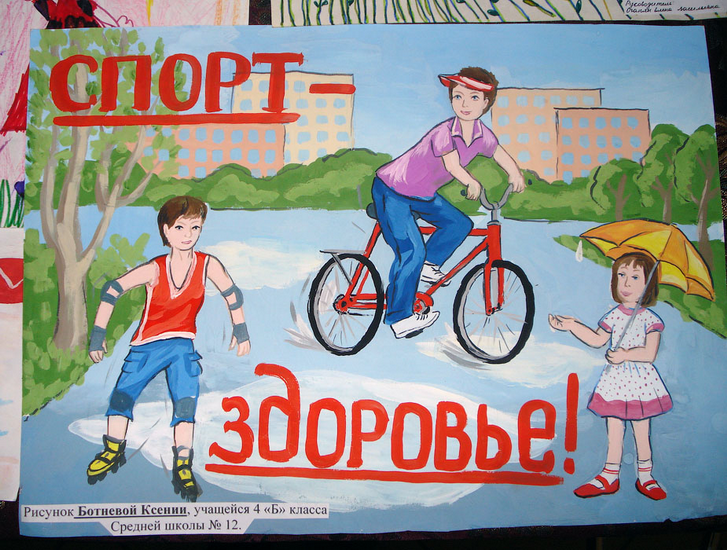 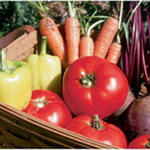 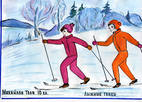 Здоровое
рациональное
питание
Отсутствие 
вредных
привычек
Личная 
гигиена
Как  проводил Мишка время до того, как начал курить?
 
Что случилось с Медведем, когда он нашел трубку лесника?
Понимал ли Медведь, отчего он стал плохо себя чувствовать?
 
Что посоветовали Медведю Лиса и Волк? Почему?
По каким признакам Дятел определил, что  с медведем?
 
Легко ли было Медведю расстаться с дурной привычкой? Почему?
Жалеете ли вы Мишку за то, что ему было так тяжело вернуться к здоровому образу жизни?
 
Что случилось с Медведем зимой? Куда лесник отвез Медведя? Как Медведь стал относиться к курящим?
Как вы думаете, почему курить плохо?
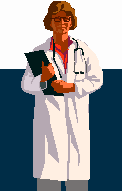 Главные выводы:
Курение   
     - разрушает организм.
- приводит к неизлечимым болезням.
 -снижает физическую активность.
- портит цвет кожи.
 -забирает свободу, человек становится его рабом.
Здоровье
Спорт
Питание
Здоровье
Спорт
Питание
Занимайтесь  спортом  и  будьте  здоровы!